Môn: Tin học 6Giáo viên: Văn Thị Bé Dư
Chủ đề 4: ĐẠO ĐỨC, PHÁP LUẬT VÀ VĂN HÓA TRONG MÔI TRƯỜNG SỐ.Tiết 19:   Bài 9: AN TOÀN THÔNG TIN TRÊN INTERNET
KHỞI ĐỘNG
1. Bạn Minh đã gặp rắc rối gì?
Chủ đề 4: ĐẠO ĐỨC, PHÁP LUẬT VÀ VĂN HÓA TRONG MÔI TRƯỜNG SỐ.Tiết 19:   Bài 9: AN TOÀN THÔNG TIN TRÊN INTERNET
1. Tác hại và nguy cơ khi sử dụng Internet:
Thảo luận nhóm:  (3 phút)
Dựa vào hộp kiến thức mới các nhóm hãy trình bày vào bảng nhóm những tác hại và nguy cơ khi dùng Internet?
Thông tin cá nhân bị lộ hoặc bị đánh cắp.
 Máy tính bị nhiễm virus hay mã độc.
 Bị lừa đảo, dụ dỗ, đe dọa, bắt nạt trên mạng.
 Tiếp nhận thông tin không chính xác.
 Nghiện Internet, nghiện trò chơi trên mạng.
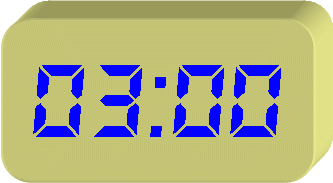 Chủ đề 4: ĐẠO ĐỨC, PHÁP LUẬT VÀ VĂN HÓA TRONG MÔI TRƯỜNG SỐ.Tiết 19:   Bài 9: AN TOÀN THÔNG TIN TRÊN INTERNET
1. Tác hại và nguy cơ khi sử dụng Internet:
Câu hỏi 1:  Em hãy tìm phương án sai. Khi dùng Internet có thể:
A. Bị lôi kéo vào các hoạt động không lành mạnh.
B. Máy tính bị nhiễm virus hoặc mã độc
C. Tin tưởng mọi nguồn thông tin trên mạng.
D. Bị lừa đảo hoặc lợi dụng
Chủ đề 4: ĐẠO ĐỨC, PHÁP LUẬT VÀ VĂN HÓA TRONG MÔI TRƯỜNG SỐ.Tiết 19:   Bài 9: AN TOÀN THÔNG TIN TRÊN INTERNET
1. Tác hại và nguy cơ khi sử dụng Internet:
Câu hỏi 2. Việc làm nào được khuyến khích khi sử dụng các dịch vụ trên Internet?
A. Mở thư điện tử do người lạ gửi.
B. Tải các phần mềm miễn phí trên Internet không có kiểm duyệt..
C. Liên tục vào các trang xã hội để cập nhật thông tin..
D. Vào trang web tìm kiếm để tìm tư liệu làm bài tập về nhà.
Chủ đề 4: ĐẠO ĐỨC, PHÁP LUẬT VÀ VĂN HÓA TRONG MÔI TRƯỜNG SỐ.Tiết 19:   Bài 9: AN TOÀN THÔNG TIN TRÊN INTERNET
? Em đã từng sử dụng Internet chưa? Em đã bao giờ gặp một trong những nguy cơ như trên chưa? Nếu gặp phải em sẽ làm gì?
Chủ đề 4: ĐẠO ĐỨC, PHÁP LUẬT VÀ VĂN HÓA TRONG MÔI TRƯỜNG SỐ.Tiết 19:   Bài 9: AN TOÀN THÔNG TIN TRÊN INTERNET
2. Một số quy tắc an toàn khi sử dụng Internet:
Thảo luận nhóm đôi: (3 phút)
Em cần làm gì để phòng tránh những nguy cơ và tác hại có thể gặp phải khi sử dụng Internet?
- Giữ an toàn.
- Không gặp gỡ.
- Đừng chấp nhận.
- Kiểm tra độ tin cậy
- Hãy nói ra.
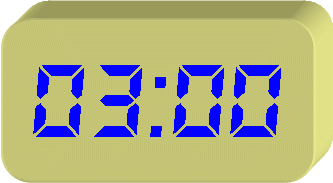 Chủ đề 4: ĐẠO ĐỨC, PHÁP LUẬT VÀ VĂN HÓA TRONG MÔI TRƯỜNG SỐ.Tiết 19:   Bài 9: AN TOÀN THÔNG TIN TRÊN INTERNET
Thông tin phải giữ an toàn
Chớ nên gặp gỡ bạn vừa mới quen
Không chấp nhận, chớ có quên.
Tăng độ tin cậy, điều nên giữ gìn.
Nói ra với người bạn tin.
Năm quy tắc đó nên in vào lòng.
Chủ đề 4: ĐẠO ĐỨC, PHÁP LUẬT VÀ VĂN HÓA TRONG MÔI TRƯỜNG SỐ.Tiết 19:   Bài 9: AN TOÀN THÔNG TIN TRÊN INTERNET
Câu hỏi 1: Trong 5 quy tắc trên, em thấy quy tắc nào quan trọng nhất? Tại sao?
Câu hỏi 2: Em có thể đưa ra một số giải pháp để giữ bí mật thông tin cá nhân không?
Chủ đề 4: ĐẠO ĐỨC, PHÁP LUẬT VÀ VĂN HÓA TRONG MÔI TRƯỜNG SỐ.Tiết 19:   Bài 9: AN TOÀN THÔNG TIN TRÊN INTERNET
3. An toàn thông tin
? Sau giờ thực hành ở phòng máy, bạn Minh quên đăng xuất tài khoản thư điện tử của mình và một ai đó đã dùng tài khoản thư điện tử của Minh để gửi nội dung không hay cho những người khác. Theo em, điều gì có thể xảy ra với Minh?
Chủ đề 4: ĐẠO ĐỨC, PHÁP LUẬT VÀ VĂN HÓA TRONG MÔI TRƯỜNG SỐ.Tiết 19:   Bài 9: AN TOÀN THÔNG TIN TRÊN INTERNET
3. An toàn thông tin
? Nếu thấy đường liên kết hoặc thư điện tử có chủ đề gây tò mò được gửi từ một người không quen biết thì em sẽ làm gì?
Chủ đề 4: ĐẠO ĐỨC, PHÁP LUẬT VÀ VĂN HÓA TRONG MÔI TRƯỜNG SỐ.Tiết 19:   Bài 9: AN TOÀN THÔNG TIN TRÊN INTERNET
3. An toàn thông tin
Thảo luận nhóm: (3 phút)	
Em hãy nêu một vài cách để bảo vệ tài khoản thư điện tử?
- Đặt mật khẩu mạnh. Bảo vệ mật khẩu.
- Đăng xuất các tài khoản khi đã dùng xong.
- Cài đặt và cập nhật phần mềm chống virus.
- Không mở thư điện tử và tệp đính kèm gửi từ những người không quen.
 Tránh dùng mạng công cộng.
 Không truy cập vào các liên kết lạ.
- Không kết bạn và nhắn tin với người lạ.
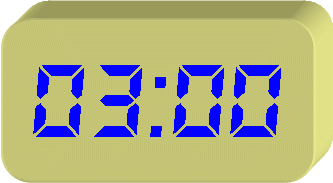 Chủ đề 4: ĐẠO ĐỨC, PHÁP LUẬT VÀ VĂN HÓA TRONG MÔI TRƯỜNG SỐ.Tiết 19:   Bài 9: AN TOÀN THÔNG TIN TRÊN INTERNET
3. An toàn thông tin
? Một bạn quen trên mạng xin số điện thoại và địa chỉ của em để gặp nhau nói chuyện. Em có nên cho không? Tại sao?
? Em được một bạn gửi qua mạng cho một số thông tin không tốt về một bạn khác cùng lớp. Em có nên đăng lên mạng để mọi người cùng biết không?
Chủ đề 4: ĐẠO ĐỨC, PHÁP LUẬT VÀ VĂN HÓA TRONG MÔI TRƯỜNG SỐ.Tiết 19:   Bài 9: AN TOÀN THÔNG TIN TRÊN INTERNET
Câu hỏi: Lời khuyên nào Sai khi em muốn bảo vệ máy tính của mình?
A. Đừng bao giờ mở thư điện tử và mở tệp đính kèm thư từ những người không quen biết.
B. Luôn nhớ đăng xuất khi sử dụng xong máy tính, thư điện tử.
C. Chẳng cần làm gì vì máy tính đã được cài đặt sẵn các thiết bị bảo vệ từ nhà sản xuất.
D. Nên cài đặt phần mềm bảo vệ máy tính khỏi virus và thường xuyên cập nhật phần mềm bảo vệ.
LUYỆN TẬP
Câu hỏi 1: Khi sử dụng internet, những việc làm nào sau đây có thể khiến em bị hại?
A. Tải phần mềm, tệp miễn phí trên internet.
B. Mở liên kết được cung cấp trong thư điện tử không biết rõ nguồn gốc.
C. Định kì thay đổi mật khẩu của tài khoản cá nhân trên mạng xã hội và thư điện tử.
D. Em có kẻ doạ nạt trên mạng không cho bố mẹ, thầy cô giáo biết.
E. Làm theo các bài hướng dẫn sử dụng thuốc trên mạng.
LUYỆN TẬP
Câu hỏi 2: Theo em, những tình huống nào sau đây là rủi ro khi sử dụng Internet?
A. Máy tính bị hỏng do nhiễm virus hoặc mã độc .
B. Thông tin cá nhân hoặc tập thể bị đánh cắp.
C. Tài khoản ngân hàng bị mất tiền.
D. Bị bạn quen trên mạng lừa đảo.
E. Nghiện mạng xã hội, nghiện trò chơi trên mạng.
F. Hoàn thành chương trình học ngoại ngữ trực tuyến.
VẬN DỤNG
1. Em hãy đưa ra một số cách nhận diện lừa đảo trên mạng.
2. Em sẽ làm gì khi phát hiện bạn bè hoặc người thân có nguy cơ bị hại khi truy cập mạng.
3. Em nên làm gì để bảo vệ thông tin tài khoản cá nhân.
HƯỚNG DẪN VỀ NHÀ :
Học bài, xem lại các bài tập đã học.
Chuẩn bị giấy A3 và hộp bút màu sử dụng cho tiết học hôm sau: 
Chủ đề 5: Ứng dụng tin học
“Tiết 20: Bài 10: Sơ đồ tư duy”